Scan this:
Or go here: 
bit.do/socr
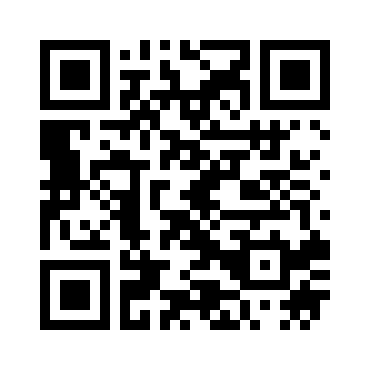 Then enter Room Name: MSDLT